Всё обо всем!
своя игра
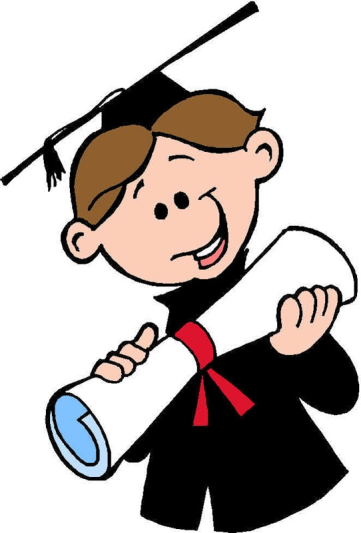 Государственное бюджетное учреждение
Центр образования № 1495
презентация учителя начальных классов
Сургиной Наталии Владимировны
10 баллов
Это слово означает некую постройку и у русских, и у татар, но в России – маленькую и неказистую, а у татар – дворец, да и только!
САРАЙ
20 баллов
Это французское слово означает
 «сорок дней».
 Мы так называем санитарные 
мероприятия для предупреждения 
распространения заразных болезней.
КАРАНТИН
30 баллов
Скажите по-французски слово 
«пыль».
ПУДРА
40 баллов
С итальянского языка это слово переводится как
 «сломанная скамья». А в русском языке 
оно обозначает неудачливого бизнесмена. Что это за слово?


БАНКРОТ
50 баллов
По порядку он девятый, а его название с латинского языка
переводится как «седьмой». О чем идет речь?

МЕСЯЦ СЕНТЯБРЬ
10 баллов
С какой строки начинается абзац?
С КРАСНОЙ
20 баллов
Назовите «школьный» известняк, 
который может быть разного цвета.
МЕЛ
30 баллов
Кто автор сказки 
«Серебряное копытце»?
ПАВЕЛ ПЕТРОВИЧ БАЖОВ
40 баллов
Перед вами перечень рек: Красная,
Оранжевая, Желтая, Зеленая, Голубая.
Какой из этих рек нет на карте России?
ОРАНЖЕВОЙ
50 баллов
Какой цвет является цветом траура
в Китае?
БЕЛЫЙ
10 баллов
Какой породы был пудель Артемон 
сказки «Приключения Буратино…»?
ПУДЕЛЬ
20 баллов
Кто спрашивал: «Бабушка, а почему
у тебя такие большие уши?»
КРАСНАЯ ШАПОЧКА
30 баллов
Какую рыбу пригласил в няньки к глупому мышонку 
Самуил Яковлевич Маршак?
ЩУКУ
40 баллов
Все мы очень любим слушать
Как поёт у нас Тамара,
И в руках её послушна
Шестиструнная...
…ГИТАРА
50 баллов
Сколько подземных королей встретила Элли в волшебной стране?
СЕМЬ
10 баллов
…встречаются ядовитые удавы?
НЕТ
20 баллов
…эвкалипт – самое высокое и быстрорастущее дерево в мире?
ДА.
                ДЕРЕВО ВЫРАСТАЕТ ВЫСОТОЙ
                                  ДО 100 МЕТРОВ.
30 баллов
…осьминог при  укусе парализует свою жертву ядовитой слюной, которая почти безвредна для человека?
ДА
40 баллов
…у некоторых птиц есть зубы?
НЕТ
50 баллов
…в Австралии овец в три раза больше, чем жителей?
ДА
10 баллов
Королева среди цветов.
РОЗА
20 баллов
Как, согласно русским поверьям, 
зовут жену домового?
КИКИМОРА
30 баллов
Животное – символ упрямства.
ОСЁЛ
40 баллов
Как называется блуждающая
 ледяная глыба?
АЙСБЕРГ
50 баллов
Мера дёгтя в бочке мёда.
ЛОЖКА
Спасибо за игру!
При подготовке материала были использованы следующие ресурсы:1. Н.Ю. Анашина «Путешествие в страну Что? Где? Когда?2. Н.А. Шаульская «Вопросы умникам и умницам»